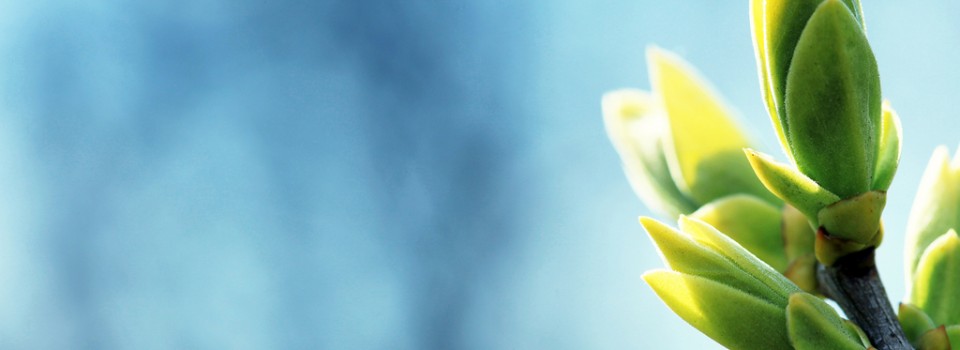 OMICS international
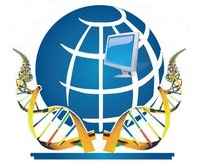 OMICS International through its Open Access Initiative is committed to make genuine and reliable contributions to the scientific community. OMICS International hosts over 700 leading-edge peer reviewed Open Access Journals and organizes over 1000 International Conferences annually all over the world. OMICS International journals have over 10 million readers and the fame and success of the same can be attributed to the strong editorial board which contains over 50000 eminent personalities that ensure a rapid, quality and quick review process. OMICS International signed an agreement with more than 1000 International Societies to make healthcare information Open Access.
Contact us at: contact.omics@omicsonline.org
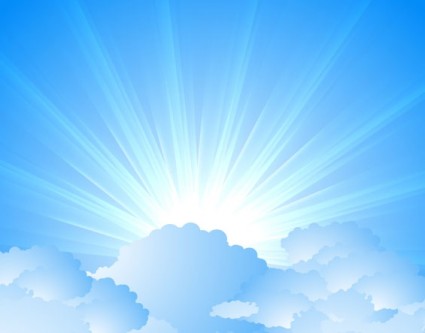 OMICS Journals are welcoming Submissions
OMICS International welcomes submissions that are original and technically so as to serve both the developing world and developed countries in the best possible way.
OMICS Journals  are poised in excellence by publishing high quality research. OMICS International follows an Editorial Manager® System peer review process and boasts of a strong and active editorial board.
Editors and reviewers are experts in their field and provide anonymous, unbiased and detailed reviews of all submissions.
The journal gives the options of multiple language translations for all the articles and all archived articles are available in HTML, XML, PDF and audio formats. Also, all the published articles are archived in repositories and indexing services like DOAJ, CAS, Google Scholar, Scientific Commons, Index Copernicus, EBSCO, HINARI and GALE.
For more details please visit our website: http://omicsonline.org/Submitmanuscript.php
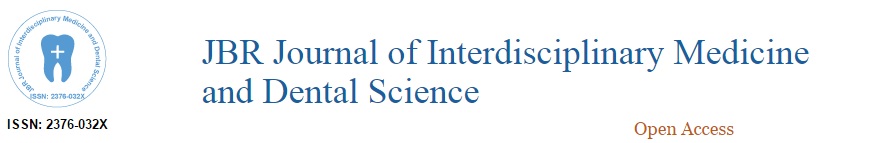 Editor-in-Chief
JBR Journal of Interdisciplinary Medicine and Dental Science
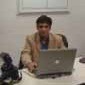 Balwant Rai 
Professor 
Department of Aeronautic Dentistry 
Kepler Space Institute 
USA
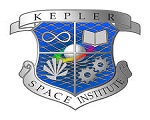 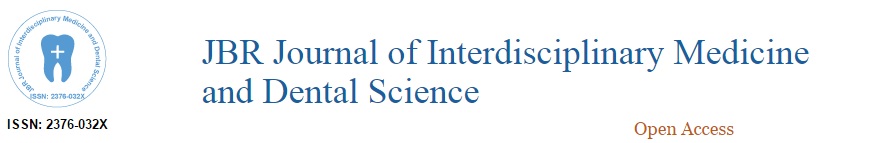 Biography:

Dr. Balwant Rai is the founder of curriculum aeronautical (2006) and space Dentistry and JBR group association of space and aeronautical dentistry (2006). He is Program Director and Associate Professor of Aeronautic Dentistry at KSI. He is working as Researcher, VU, Amsterdam. He is also consultants and adviser of different companies. He is also the President and Founder of the JBR Institute of Health Education Research and Technology. 
Dr Rai has more than 100 published articles in international and national journals, has written seven books, and is Editor-in-Chief of four international journals He is also founder of the BR formula and BR regression equation used in forensic technology. His current work involves the effect of micro-gravity on the oral cavity, human physiology and psychology and non-invasive biomarkers, including the elaboration of technologies to prevent the adverse effects of microgravity on the human physiology including oral cavity.
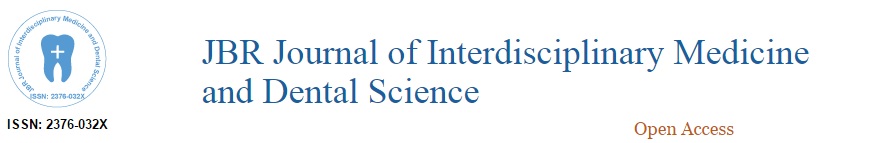 He is invited Editor of Mars Quarterly. He is an invited reviewer to NRF, South Africa, reviewer of more than 10 different journals, and has seven pending patents. He is an invited reviewer of many national and international indexed journals. He was selected as part of Crew 78, Crew on the Mars Desert Research Station [MDRS] as Health and Safety Officer and appointed as Commander for 100 B and Commander 114 crew on MDRS. 
He is principal investigator cum researcher on a project entitled “simulated micro-gravity and human factors including oral cavity: non invasive technology”. Dr. Rai is working with different space related research projects and has been an invited judge for different space related programs. He has a strong belief in leaving a mark on space programs using non-invasive diagnostic technologies.
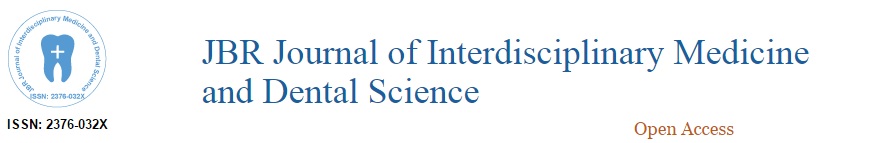 Research Interest:
Effect of micro-gravity on the oral cavity
Human physiology and psychology
Non-invasive biomarkers
Elaboration of technologies to prevent the adverse effects of microgravity on the human physiology including oral cavity
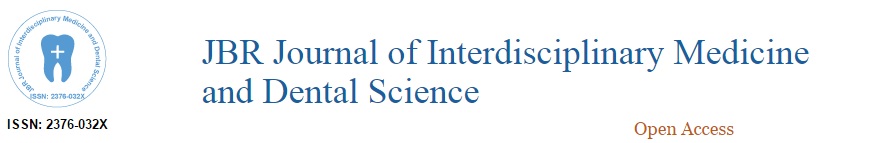 Publications:

Rai B (2015) Herbal Formulation (Tooth Paste) as Anti-Precancerous Properties. J Interdiscipl Med Dent Sci 3: e101.
Rai B (2012) Dentist on Mars: Personal View. J Aeronaut Aerospace Eng 1:e107.
Rai B (2014) Salivary Proteome During Simulated Mars Analog Missions: Aeronautical (Space) Dentistry. J Aeronaut Aerospace Eng 3: e124.
Rai B (2014) Non-invasive Technology for Health Monitoring: The Dentist on Mars. J Aeronaut Aerospace Eng 3: e125.
Rai B, Kaur J (2013) Salivary Stress Markers, Depression, Mood State and Back Pain in Healthy Men in Two Bed Rest Conditions: Validation of Two Models for Human Space Flight. J Aeronaut Aerospace Eng 2: 105.
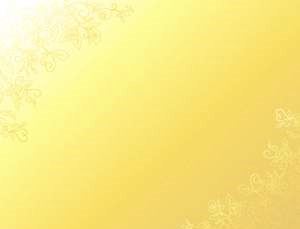 JBR Journal of Interdisciplinary Medicine and Dental Science
Related Journals
Journal of Orthodontics & Endodontics
Dentistry
Journal of Dental Sciences
Dental Health: Current Research
Oral Health Case Reports
Journal of Oral Hygiene & Health
Oral Health and Dental Management
Dental Implants and Dentures: Open Access
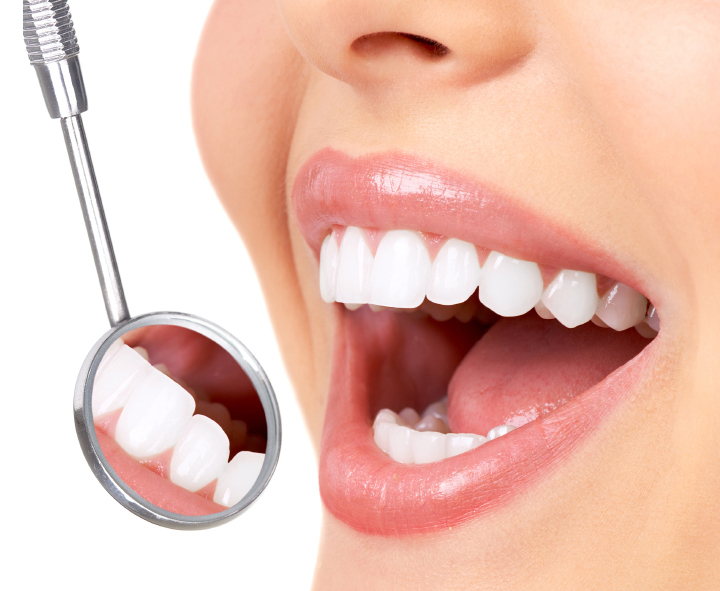 JBR Journal of Interdisciplinary Medicine and Dental ScienceRelated Conferences
7th International Conference and Exhibition on Dentistry & Oral Care
International Conference on Orthodontics and Dental Implants
9th World Dental Congress
International Conference on Periodontics and Prosthodontics
10th World Dental Convention and Expo
11th Asia Pacific Congress & Expo on Dental and Oral Health
12th International Conference on Dental Medicine
16th Euro Congress onDental & Oral Health
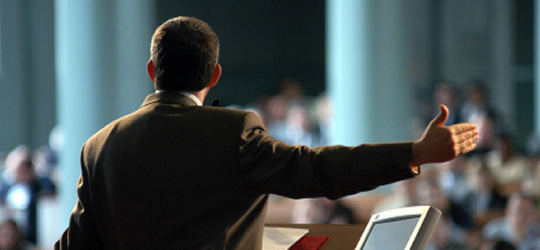 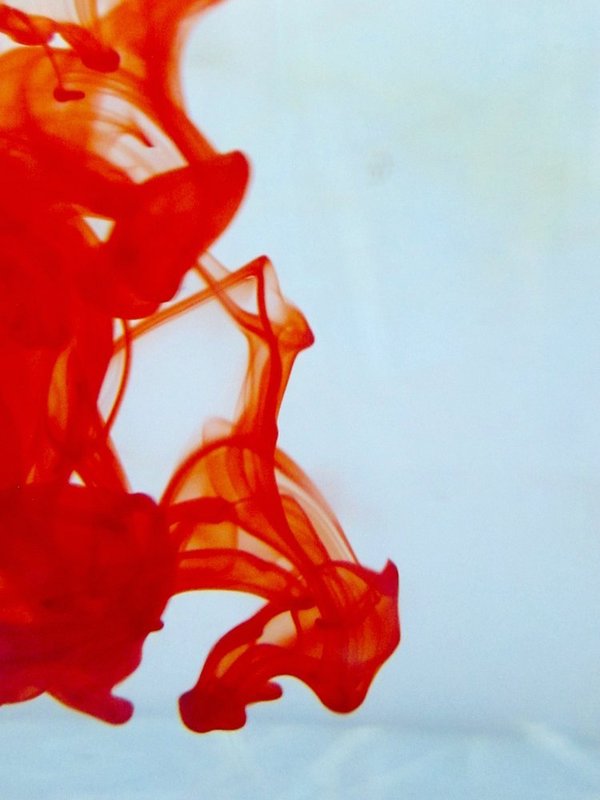 OMICS International Open Access Membership
OMICS International Open Access Membership enables academic and research institutions, funders and corporations to actively encourage open access in scholarly communication and the dissemination of research published by their authors.
For more details and benefits, click on the link below:
http://omicsonline.org/membership.php
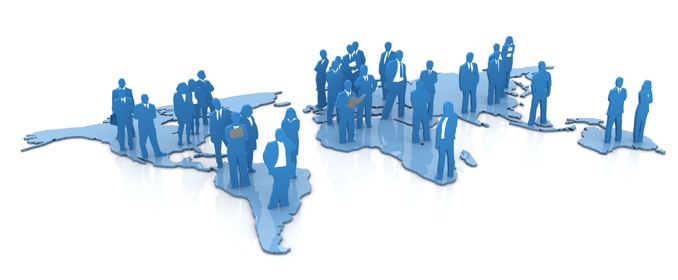